Тема 1. Природа бізнесу та його економічна основа
1. Пошук ідеї бізнесу та умови його створення
2. Створення початкового капіталу у бізнесі та його використання
3. Легалізація бізнесу
Пошук ідеї бізнесу та умови його створення

Приступаючи до організації бізнесу, підприємець ставить перед собою питання: 

що він може і хоче створити, на основі чого?

Важливу роль відіграють результати вивчення ринку: 
попит і пропозиція, 
ціна тієї продукції, яку підприємець передбачає виготовляти, стан конкурентів,
можливість забез­печення виробництва продукції необхідними матеріальними ресурсами і сировиною.
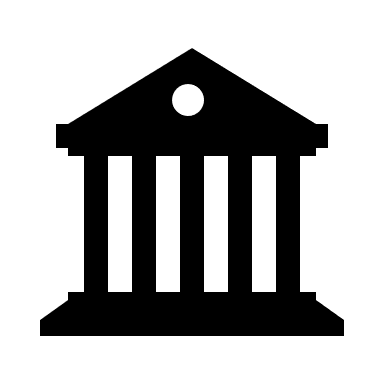 Сформулювавши ідею бізнесу, суб’єкт підприємницької діяльності, фізична або юридична особа, визначає, який для нього прийнятний вид бізнесу: 
 власна справа, 
товариство (партнерство).

Згідно з ст. 45 Господарського Кодексу України підприємництво в Україні здійснюється в будь­-яких організаційних формах, передбачених законом, на вибір підприємця (наприклад, акціонерні товариства, які за типом поділяються на публічні акціонерні товариства та приватні акціонерні товариства).
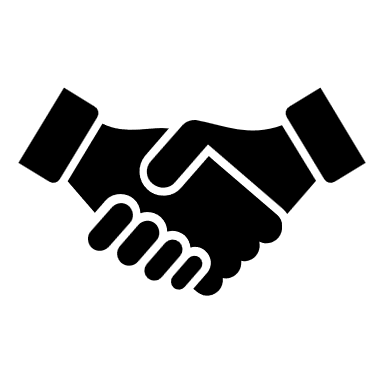 Залежно від форм власності, передбачених законом, в Україні можуть діяти підприємства таких видів:
приватне підприємство, що діє на основі приватної власності громадян чи суб’єкта господарювання (юридичної особи);
підприємство, що діє на основі колективної власності (підприємство колективної власності);
комунальне підприємство, що діє на основі комунальної власності те­риторіальної громади;
державне підприємство, що діє на основі державної власності;
підприємство, засноване на змішаній формі власності (на базі об’єд­нання майна різних форм власності).
Вибравши вид бізнесу, підприємець приступає до створення підприєм­ства.
                  
Суб’єкт господарювання може бути утворений за рішенням власника (власників) майна або уповноваженого ним (ними) органу, а у випадках, спеціально передбачених законодавством, також за рішенням інших орга­нів, організацій і громадян шляхом заснування нового, реорганізації (злит­тя, приєднання, виділення, поділу, перетворення) діючого (діючих) суб’єкта господарювання з додержанням вимог законодавства. 
Крім цього можуть утворюватися шляхом примусового поділу (виділення) діючого суб’єкта господарювання за розпорядженням антимонопольних органів відповідно до антимонопольного законодавства України.
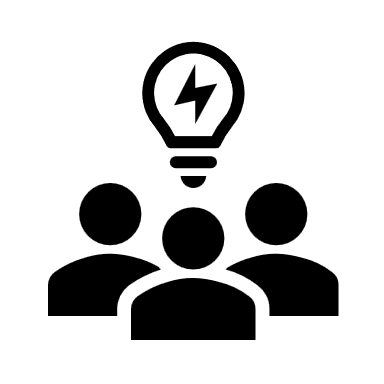 У випадках, коли для створення і діяльності підприємства потрібні природні ресурси, дозвіл на їх використання видається відповідно радою народних депутатів, а в передбачених законодавчими актами випадках — Верховною Радою України за поданням первинного природокористувача і при наявності позитивного висновку державної екологічної експертизи або відповідної ради народних депутатів.

Підприємству може бути передана в колективну власність або надана в користування, у тому числі на умовах оренди, земельна ділянка в порядку, встановленому Земельним кодексом України. Підприємство набуває прав юридичної особи від дня його державної реєстрації.
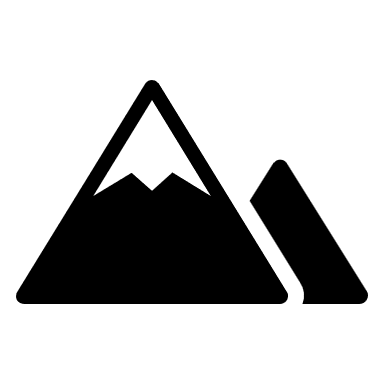 2. Створення початкового капіталу у бізнесі та його використання
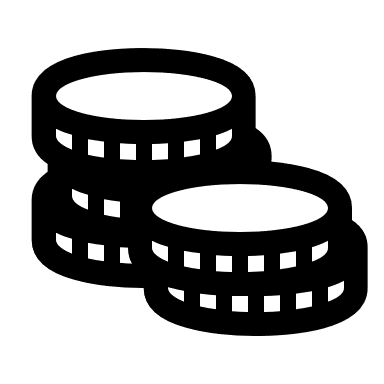 Початковий капітал — це статутний фонд, виділені підприємству або залучені ним на засадах, визначених чинним законодавством, фінансові ре­сурси у вигляді грошових коштів або вкладень у майно, цінності, нематері­альні активи, цінні папери, закріплені за підприємством на праві власності або повного господарського відання. 
За рахунок статутного фонду підприємство формує свої власні основні та оборотні фонди (кошти).
Права підприємців щодо формування статутного фонду закріплені в за­конах України:
«Про господарські товариства»;
«Про акціонерні товариства»;
Господарському Кодексі України;
Цивільному Кодексі України.
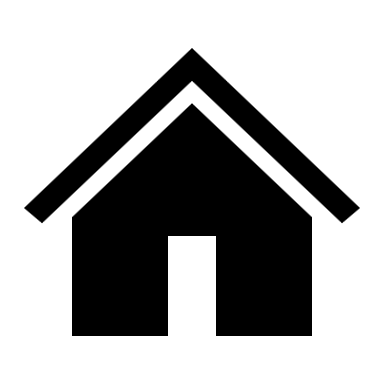 Майно підприємства становлять:

виробничі,
невиробничі фонди, 
інші цінності, вартість яких відображається в балансі під­приємства.
Джерелами формування майна підприємства є:

грошові та матеріальні внески засновників;
доходи, одержані від реалізації продукції, послуг, інших видів госпо­дарської діяльності;
доходи від цінних паперів;
кредити банків та інших кредиторів;
капітальні вкладення і дотації з бюджетів;
майно, придбане в інших суб’єктів господарювання, організацій та громадян у встановленому законодавством порядку;
інші джерела, не заборонені законодавством України.
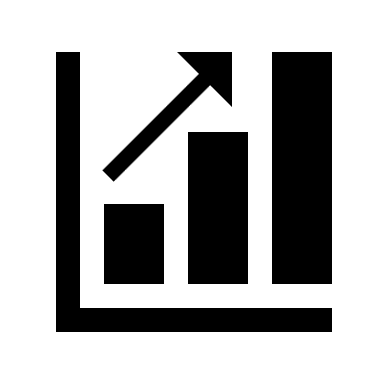 3. Легалізація бізнесу

Підприємство вважається легалізованим і набуває прав юридичної особи з дня його державної реєстрації, яка здійснюється відповідно до Закону України «Про державну реєстрацію юридичних осіб, фізичних осіб - підприємців та громадських формувань» (від 01.01.2025 р.).

          Документи для державної реєстрації можуть подаватися у паперовій
          або електронній формі.
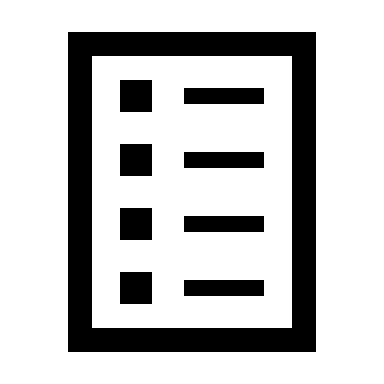 Для проведення державної реєстрації фізична особа, яка має намір стати підприємцем та має реєстраційний номер облікової картки платника податків, або уповноваже­на нею особа повинна подати особисто (надіслати поштовим відправлен­ням з описом вкладення або в разі подання електронних документів подати опис, що містить відомості про надіслані електронні документи, в електронній формі) або через уповноважену особу державному реєстратору за міс­цем проживання такі документи:


заповнену реєстраційну картку на проведення державної реєстрації фізичної особи підприємця;
копію документа, що засвідчує реєстрацію у Державному реєстрі фі­зичних осіб — платників податків;
документ, що підтверджує внесення реєстраційного збору за прове­дення державної реєстрації фізичної особи — підприємця;
нотаріально посвідчену письмову згоду батьків (усиновлювачів) або піклувальника, або органу опіки та піклування, якщо заявником є фі­зична особа, яка досягла шістнадцяти років і має бажання займатися підприємницькою діяльністю.
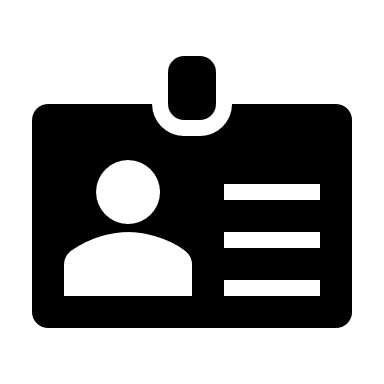 Для державної реєстрації створення юридичної особи (у тому числі в результаті виділу, злиття, перетворення, поділу), крім створення державного органу, органу місцевого самоврядування, подаються такі документи:
Паспорт та ідентифікаційний номер;
Заява про державну реєстрацію створення юридичної особи. У заяві про державну реєстрацію створення юридичної особи, створеної внаслідок поділу, додатково вказуються відомості про відокремлені підрозділи щодо їх належності до юридичної особи — правонаступника;
Заява про обрання юридичною особою спрощеної системи оподаткування та/або реєстраційну заяву про добровільну реєстрацію як платника податку на додану вартість та/або заяву про включення до Реєстру неприбуткових установ та організацій за формами, затвердженими відповідно до законодавства, – за бажанням заявника;
Установчий документ юридичної особи – у разі створення юридичної особи на підставі власного установчого документа;
Документ про сплату адміністративного збору – у випадках, передбачених Законом;
Протокол створення юридичної особи.
Державна реєстрація суб’єктів бізнесу здійснюється за наявності всіх не­ обхідних документів за заявочним принципом протягом п’яти робочих днів. 

                Органи держаної реєстрації зобов’язані протягом цього терміну внести дані з реєстраційної картки до реєстру суб’єктів підприємницької діяльності та ви­дати свідоцтво про державну реєстрацію встановленого зразка з поставленим ідентифікаційним кодом (для юридичних осіб), який надається органам дер­жавної реєстрації органами державної статистики, або ідентифікаційним но­ мером фізичної особи — платника податків та інших обов’язкових платежів.
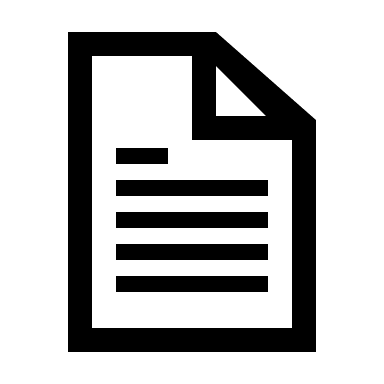 Підприємство діє на основі статуту. 

      Статут затверджується власником (власниками) майна, 
       а для державних підприємств — власниками майна за участю трудового колективу.
У статуті підприємства визначаються:
власник та найменування під­приємства,
його місцезнаходження, 
предмет і цілі діяльності, 
його органи управління, 
порядок їх формування, 
компетенція та повноваження тру­дового колективу і його виборчих органів, 
порядок утворення майна під­приємства, умови реорганізації та припинення діяльності підприємства.
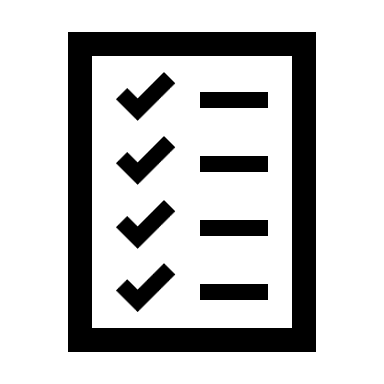 У найменуванні підприємства визначається його назва (завод, фабрика, майстерня та інші) і вид (індивідуальне, приватне, колективне, державне та інше).
 
У статуті підприємства визначається орган, який має право представ­ляти інтереси трудового колективу (рада трудового колективу, рада підпри­ємства, профспілковий комітет та інше).
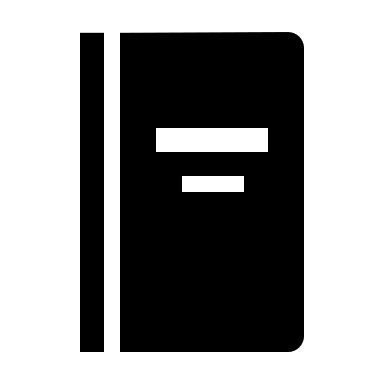 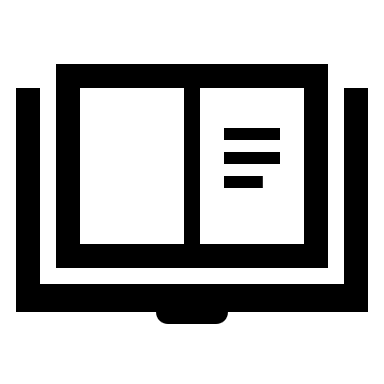 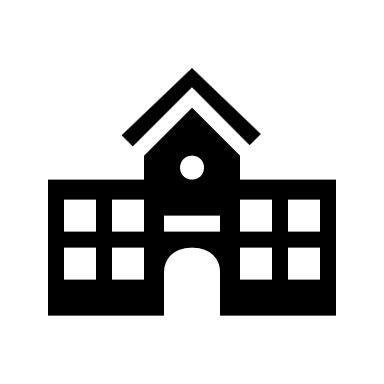 Відповідальність суб’єктів бізнесу передбачається 
      у ст. 49 Господарсь­кого Кодексу України:

підприємці зобов’язані не завдавати шкоди довкіллю;
не порушувати права та законні інтереси громадян і їх об’єднань, ін­ших суб’єктів господарювання, установ, організацій, права місцевого самоврядування і держави.
за завдані шкоду і збитки підприємець несе майнову та іншу встанов­лену законом відповідальність.
Діяльність підприємства припиняється:
з власної ініціативи підприємця;
у разі закінчення строку дії ліцензії;
у разі припинення існування підприємця.

Ліквідація підприємства здійснюється ліквідаційною комісією, яка утворюється власником або уповноваженим ним органом. За їх рішенням ліквідація може проводитися самим підприємством в особі його органу управління.
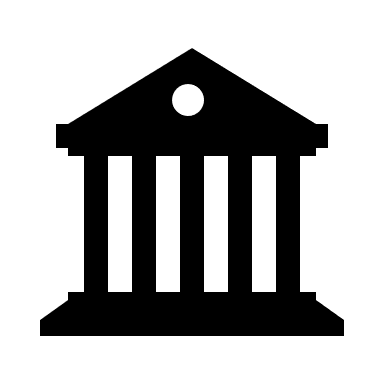